SHARK SPECIES
OCEANIC WHITE TIP
SILVERTIP
BLUE SHARK
SHORTFIN AND LONGFIN MAKO
GREY REEF
SILKY
GALAPAGOS SHARKS
BIGEYE THRESHER
SHARK SPECIES
COMMON THRESHER SHARK
PELAGIC THRESHER SHARK
SANDBAR
HAMMERHEAD SHARKS
TIGER
WHALESHARK
COOKIE CUTTER
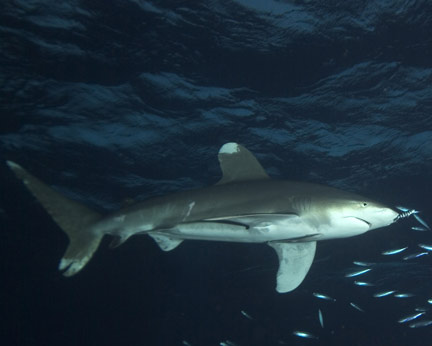 Name:	Oceanic Whitetip
Code:	OCS
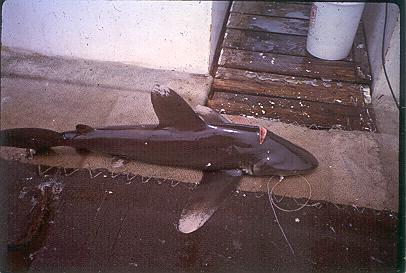 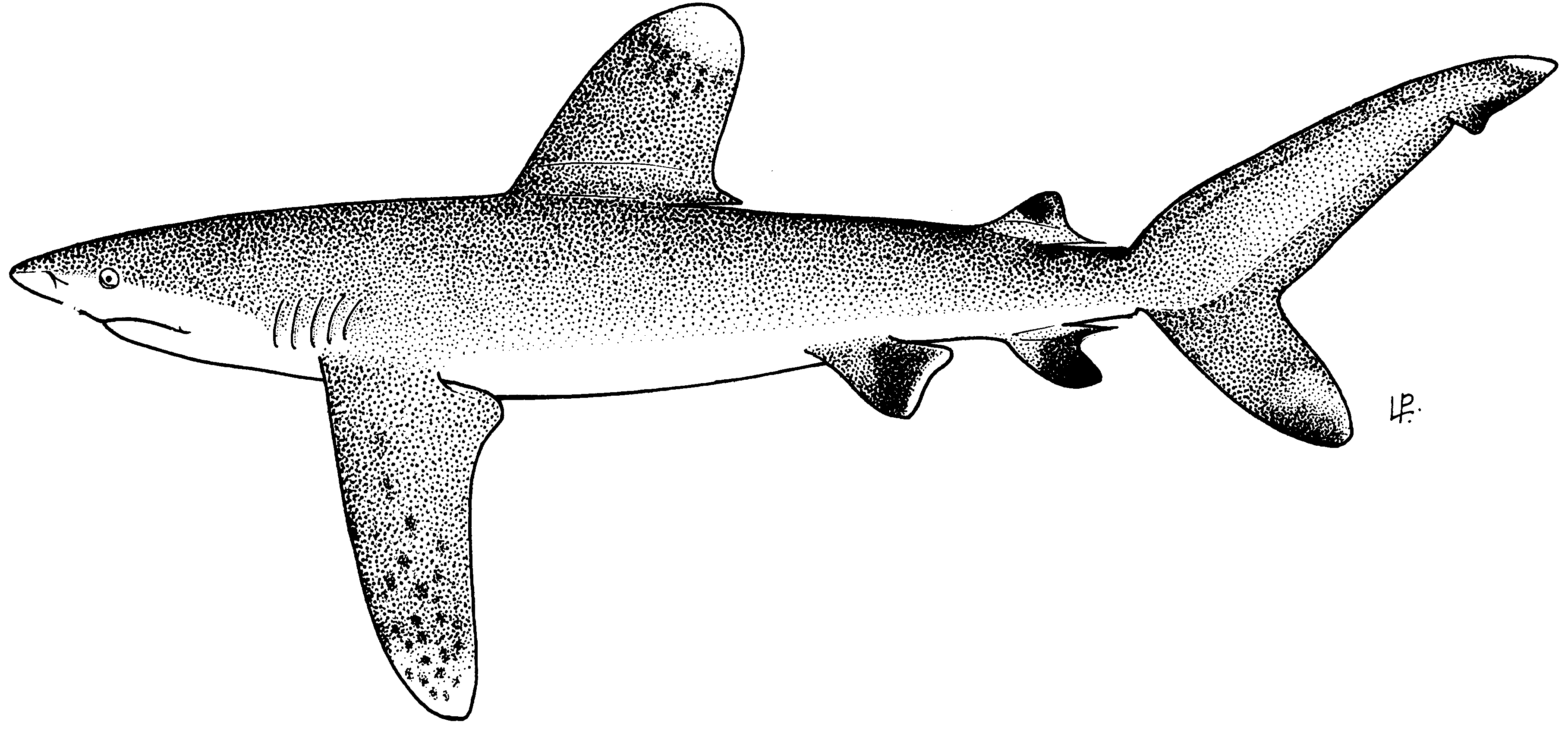 Big round white tipped
1st dorsal fin
Long broad pectoral fins
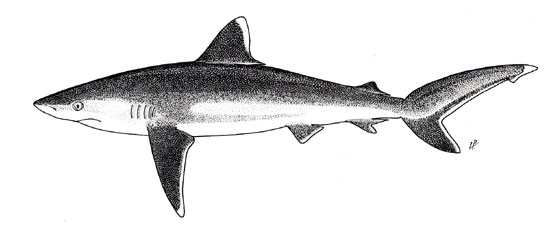 Name:	Silvertip
Code:	ALS
White band  on edges of all fins
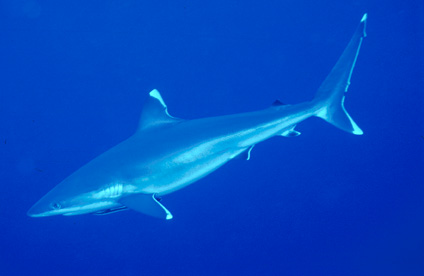 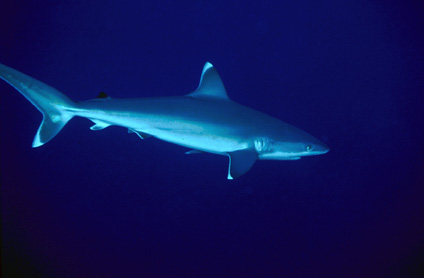 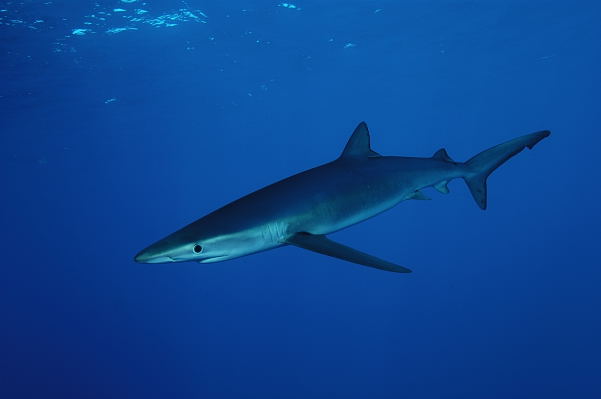 Long pectoral fin
Head is long and pointed
Blue colour in upper body
Name:	Blue Shark
Code:	BSH
Long pectoral fin
White colour in lower body
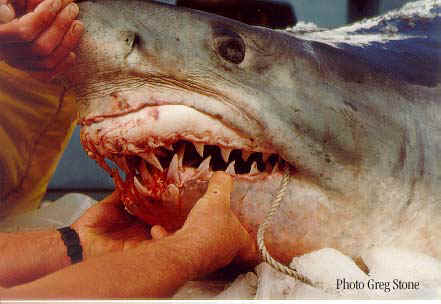 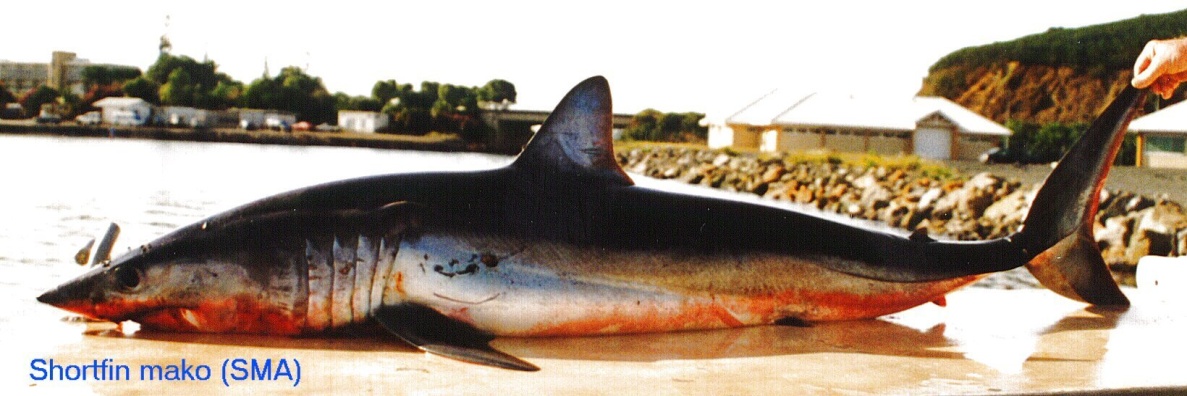 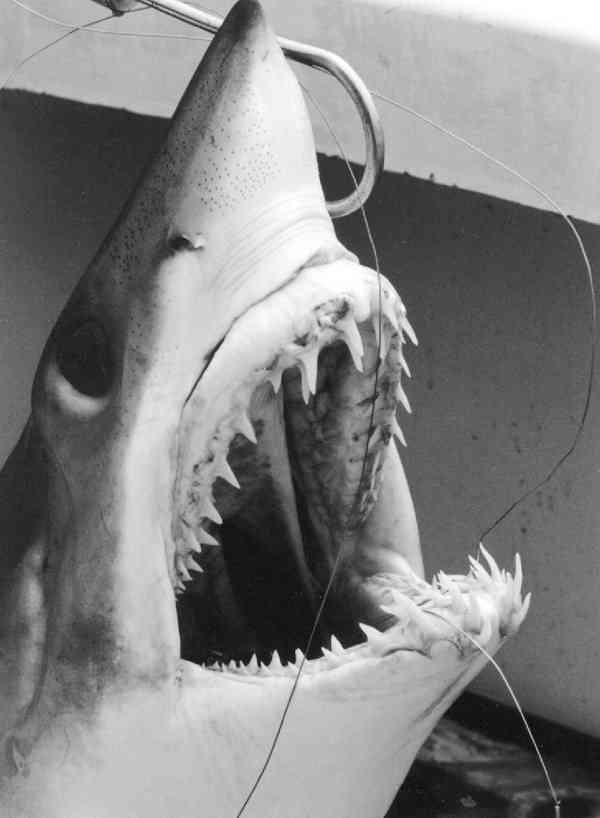 Shortfin mako: SMA
Longfin mako:  LMA


Length of pectoral fin is greater than length of head then it is a Longfin (refer to picture)
Length of pectoral is less than the length of head then it is a Shortfin (refer to picture)
Note: In some circumstances that you are unable to identify it to LMA or SMA, write down MAK
Name:	Grey reef shark
Code:	AML
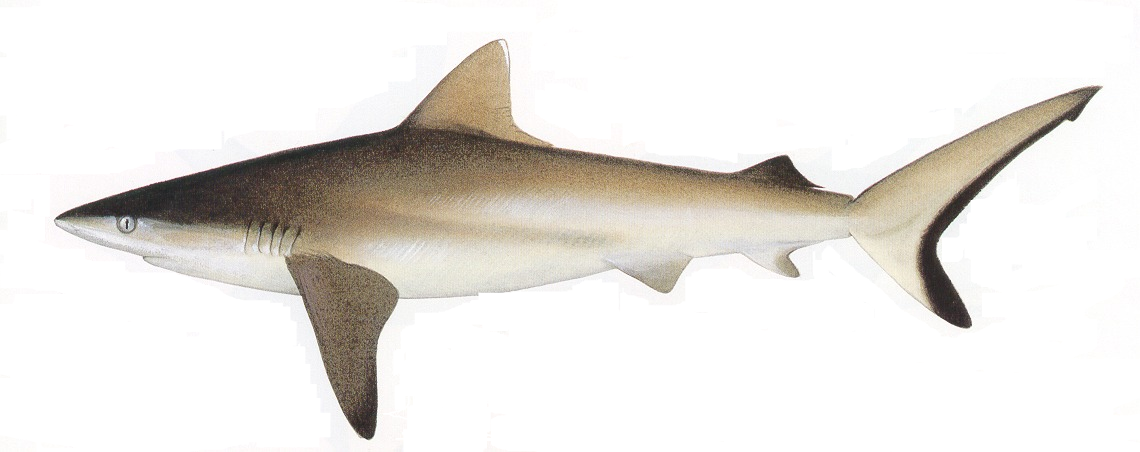 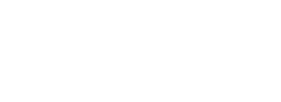 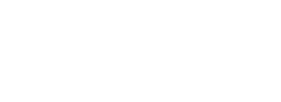 Distinctive black band at the  back 
edge of tail
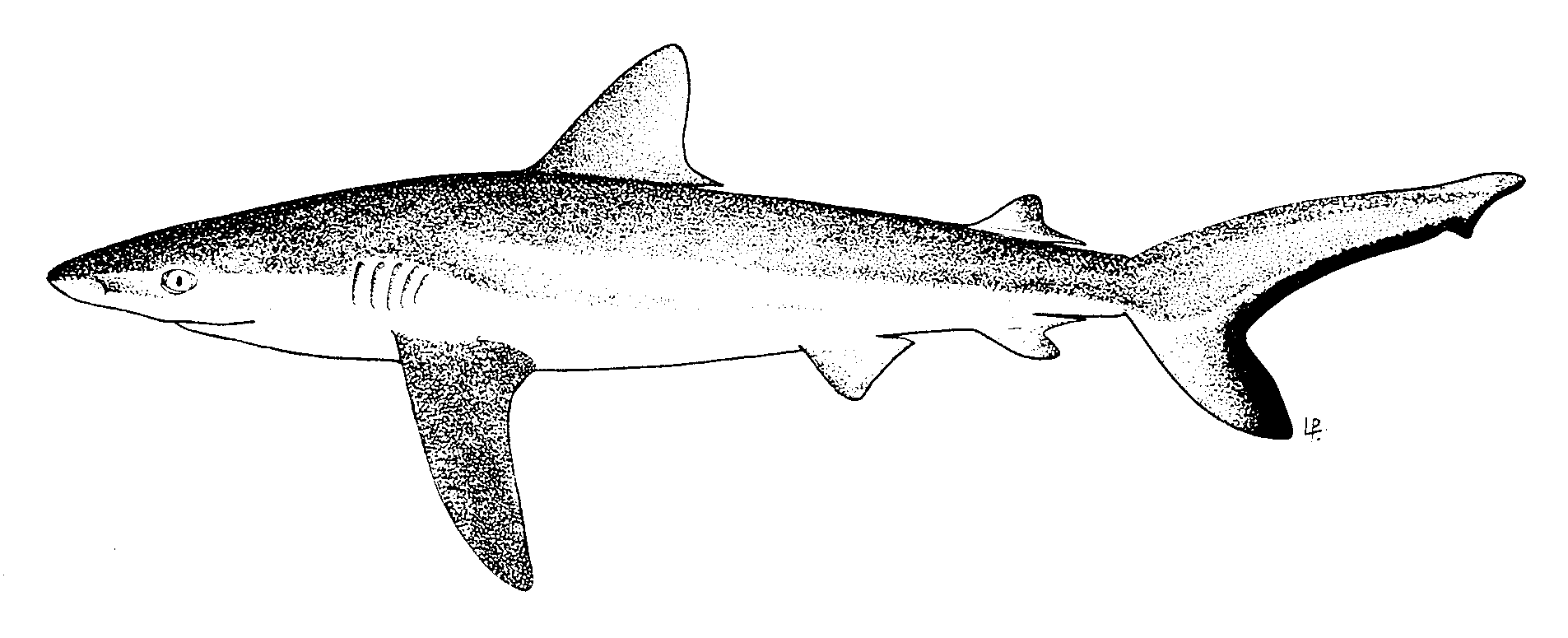 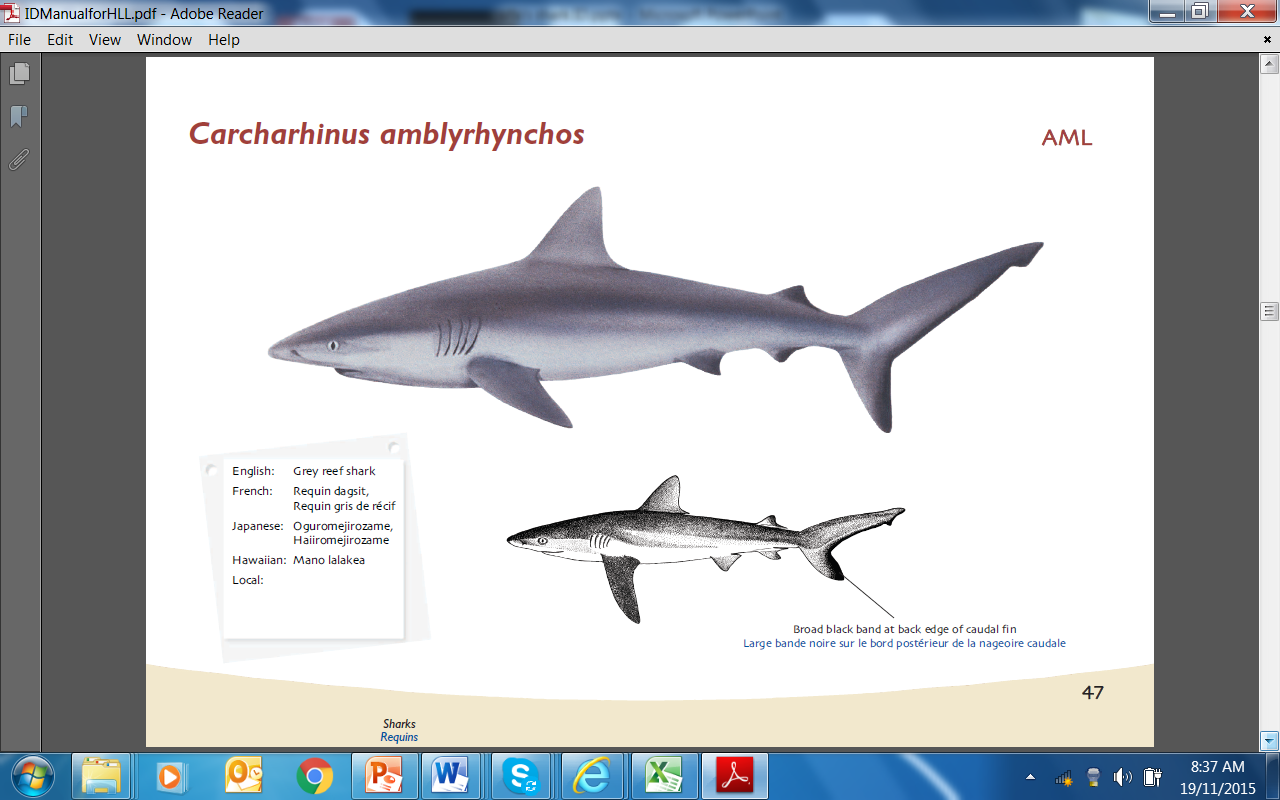 Name: Silky shark
Code : FAL

First dorsal is in front of the  back edge of the pectoral fin
Round snout
 small second dorsal with long free rear tip, 2 times 
	more than its height.
4.	Only Carcharhinus species with dorsal fin origin behind the free rear tip of the pectoral fin, indicated by arrows (blue and red) in the photo
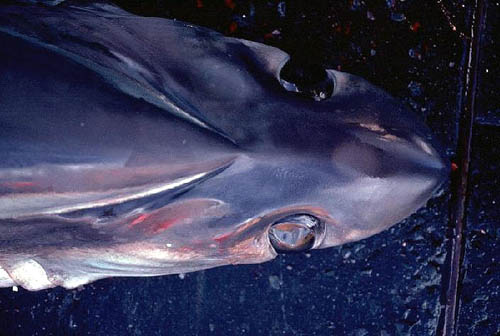 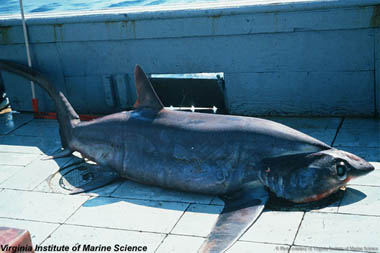 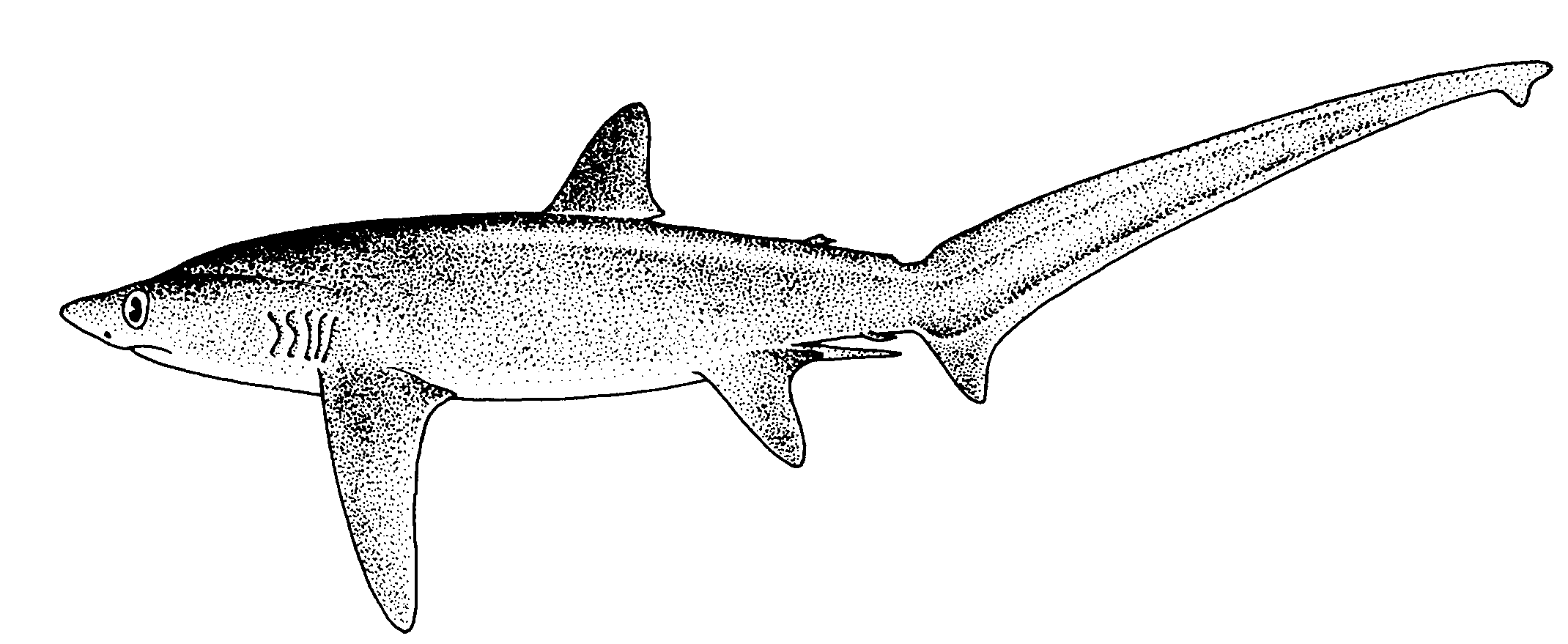 Name: Bigeye Thresher shark
Code:  BTH

 Very Long upper caudal tail
 Large eyes
 Groove on the head
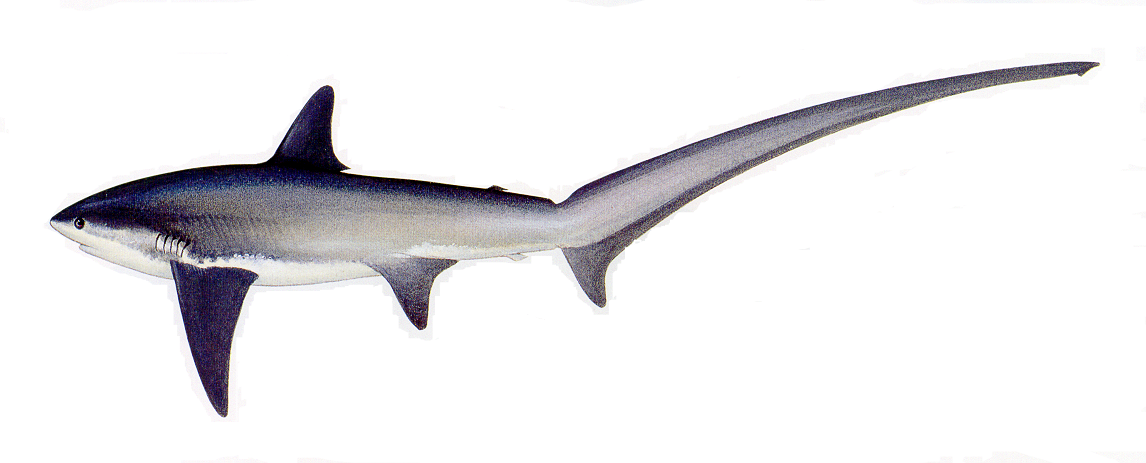 Name: Common Thresher Shark
Code:  ALV
White colour of belly comes above pectoral fins
Distinctive white colour around the belly
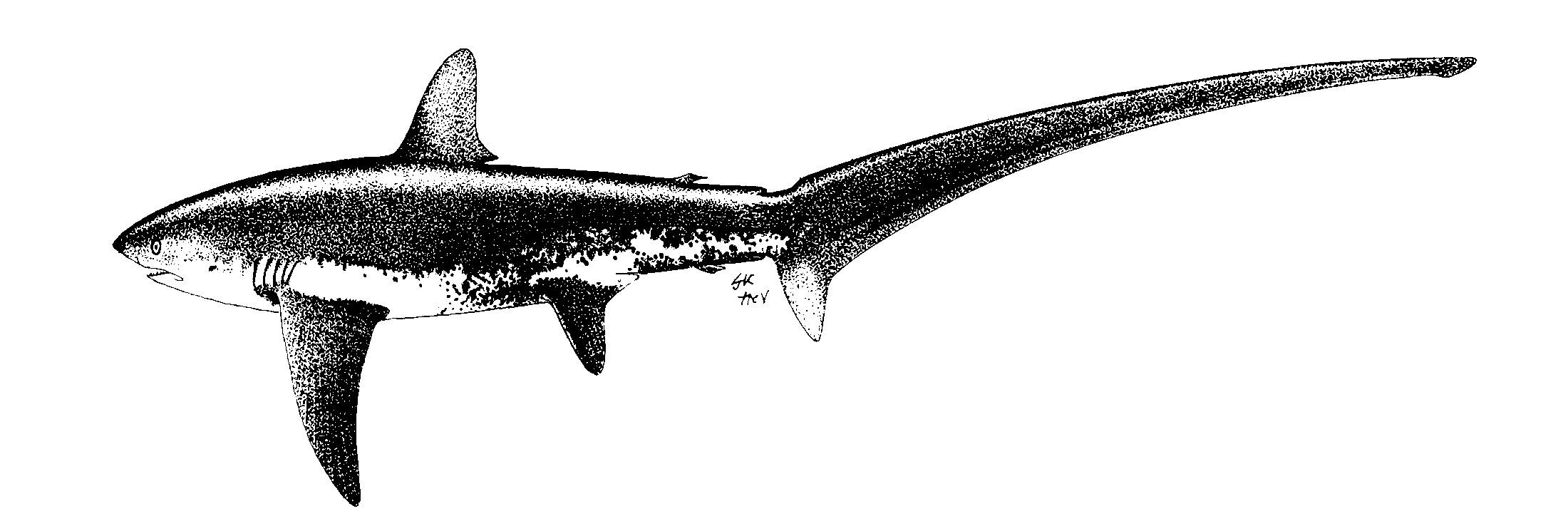 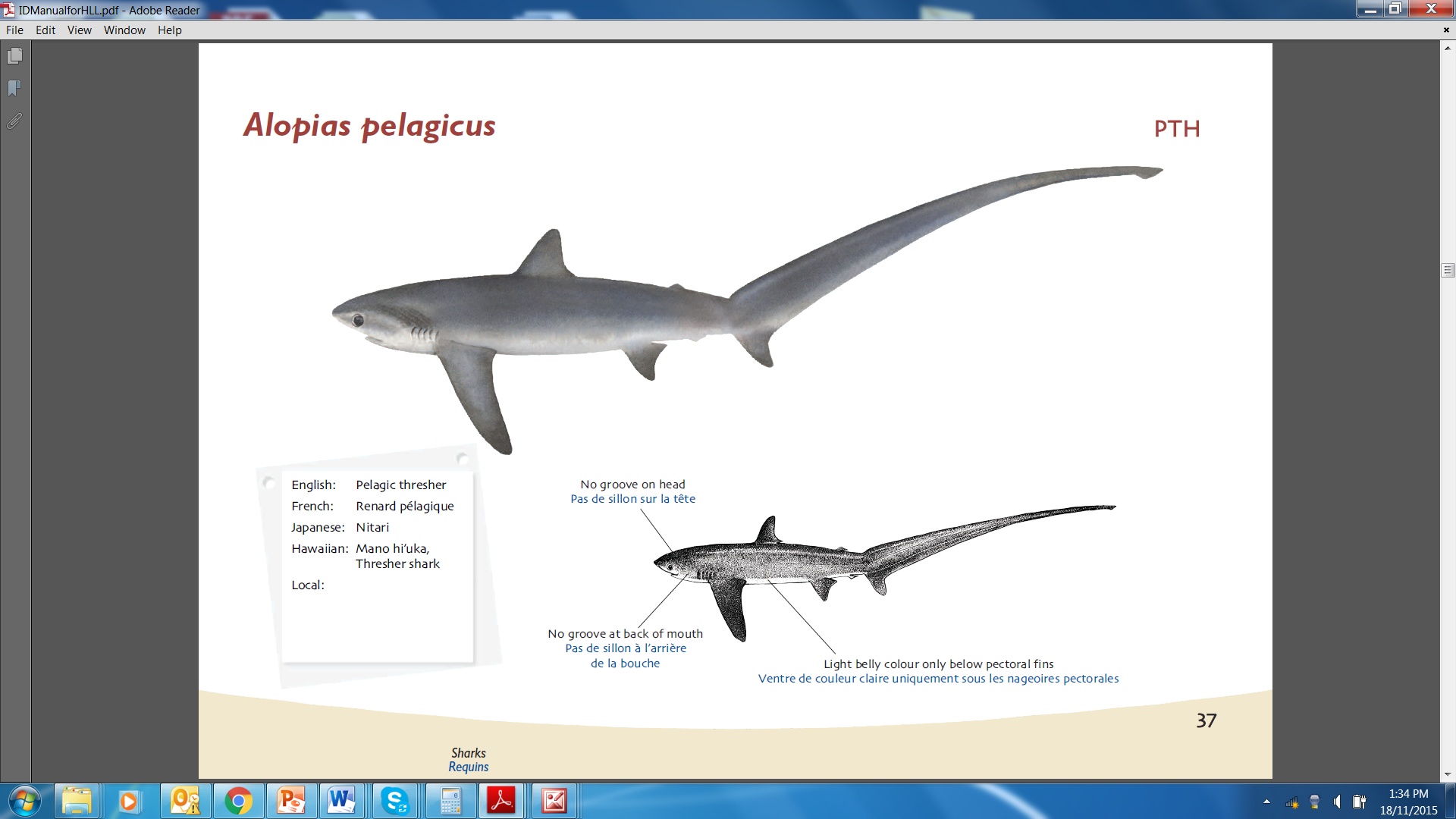 Note:  Pelagic Thresher shark does not have the groove on the head and the distinctive
 white marking around the belly like bigeye and common Thresher shark
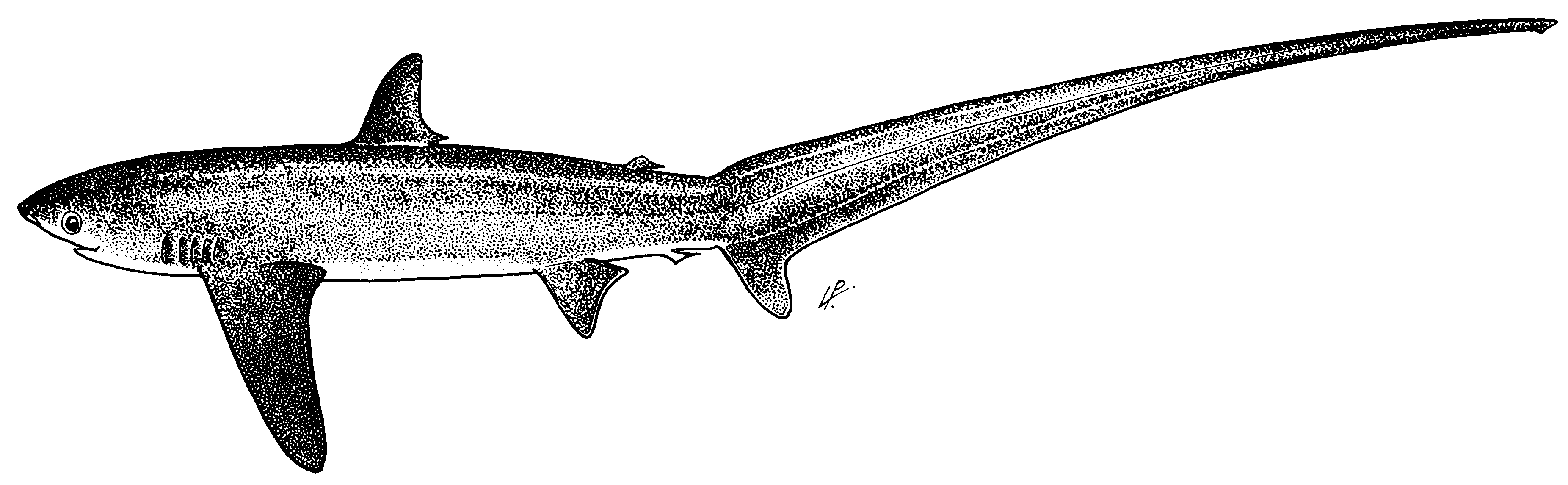 Name: Pelagic Thresher Shark
Code:  PTH
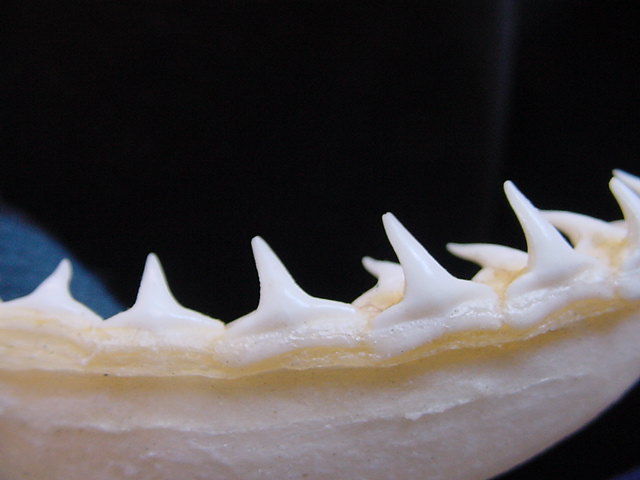 Name: Sandbar Shark
Code:  CCP
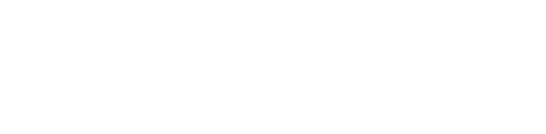 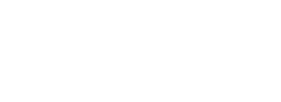 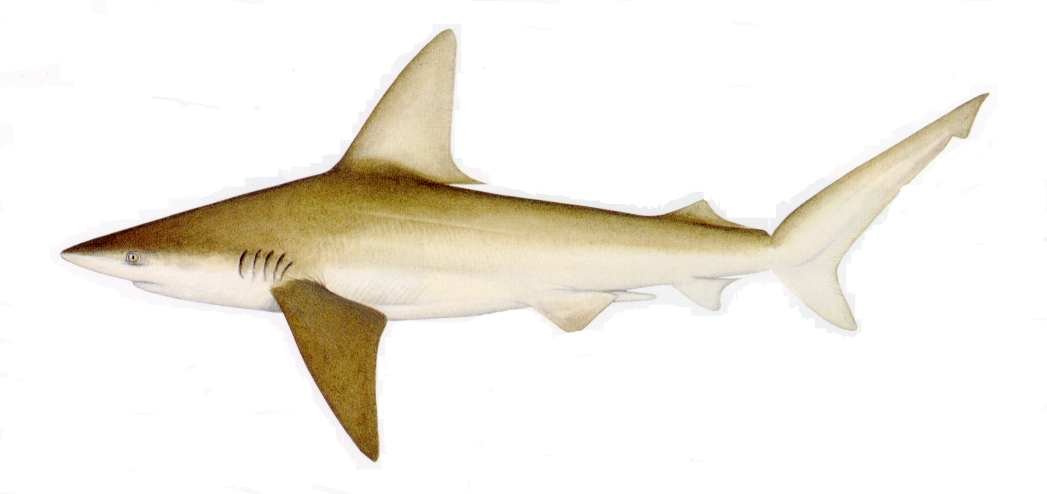 1st dorsal fin
very large
Front of 1st dorsal fin is nearer the back of where the pectoral fin joins the body
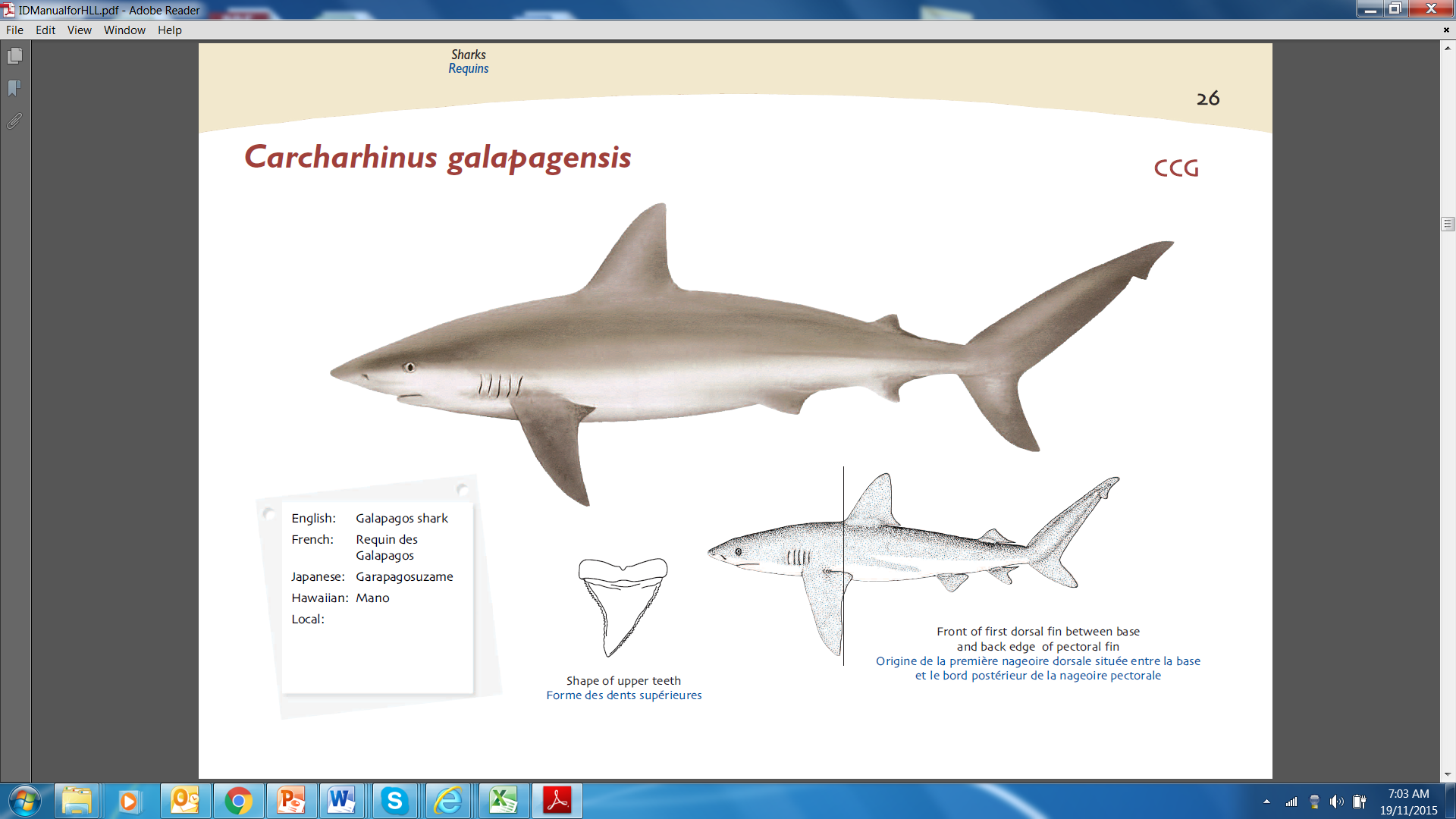 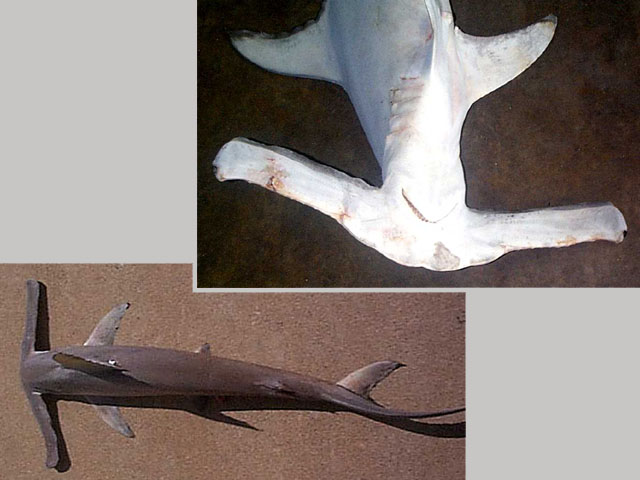 3
Wings of head
are long and narrow
2
4
1
Front of head 
has 4 curves with dent
in the center
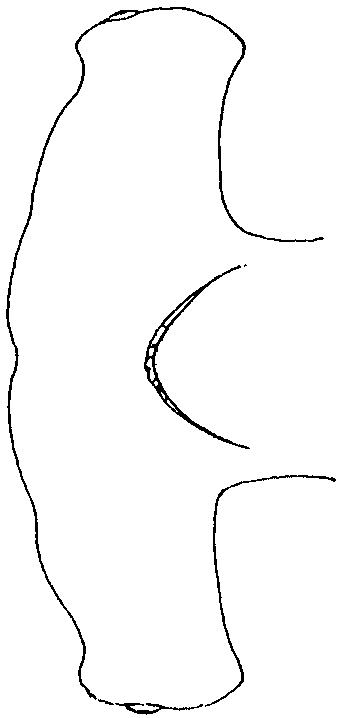 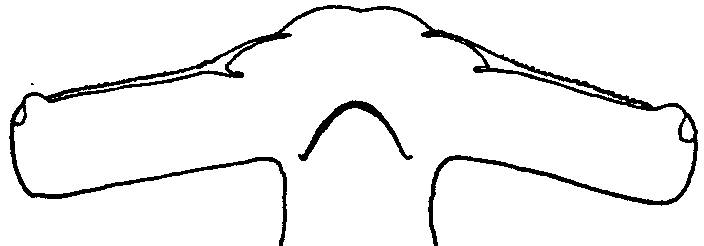 Winghead
CODE: EUB
Scalloped
CODE: SPL
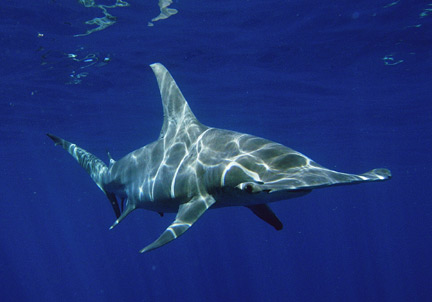 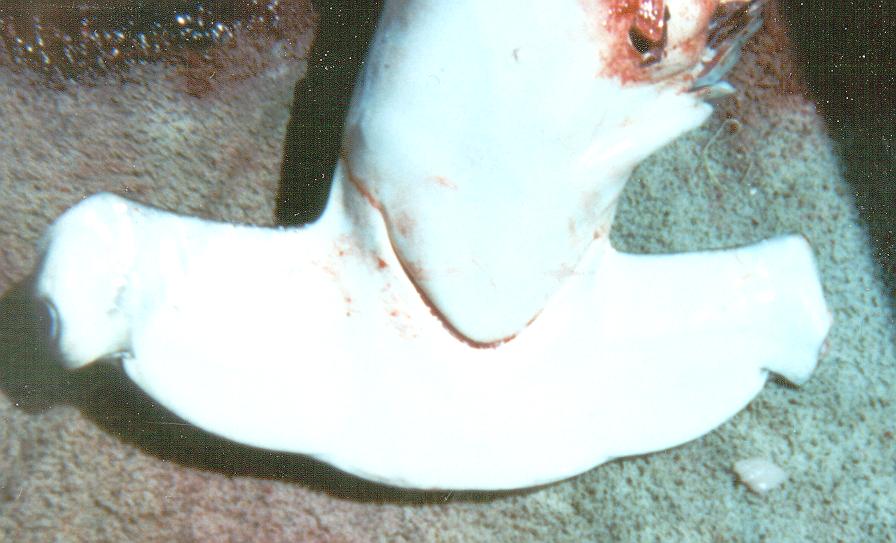 1
3
2
Front of head is almost straight
Front of head has 3 curves
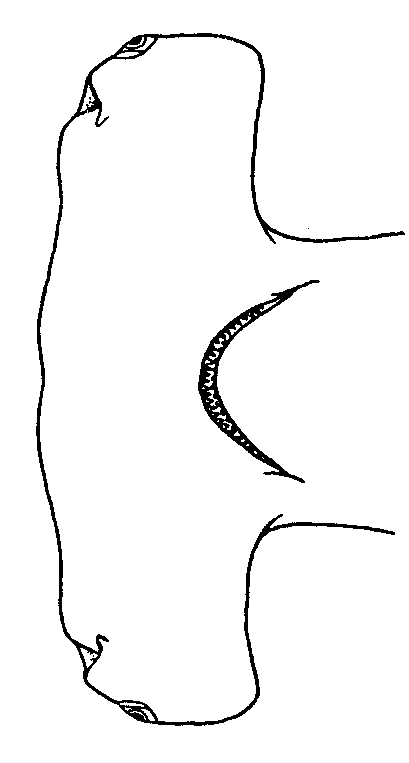 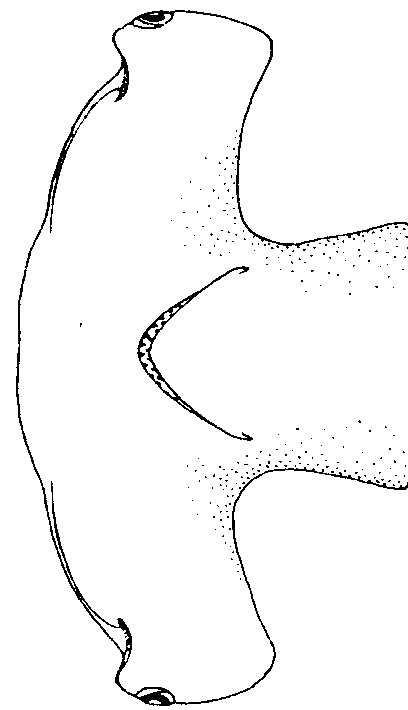 Smooth
CODE: SPZ
Great
CODE: SPK
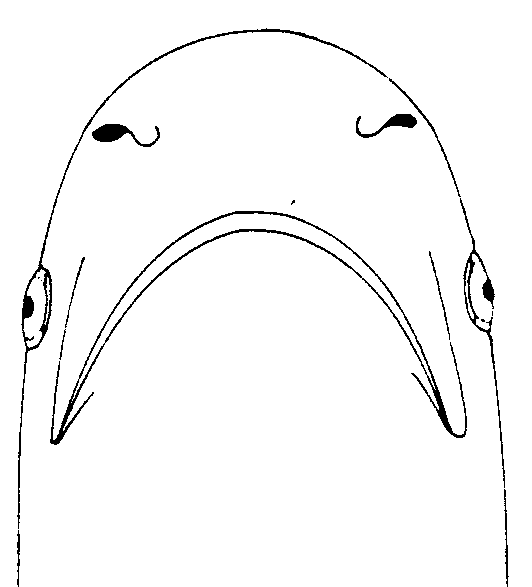 Shape of head is
 round and blunt
Tiger stripes marking on the
body, faded in adults
Name: Tiger shark
Code:   TIG
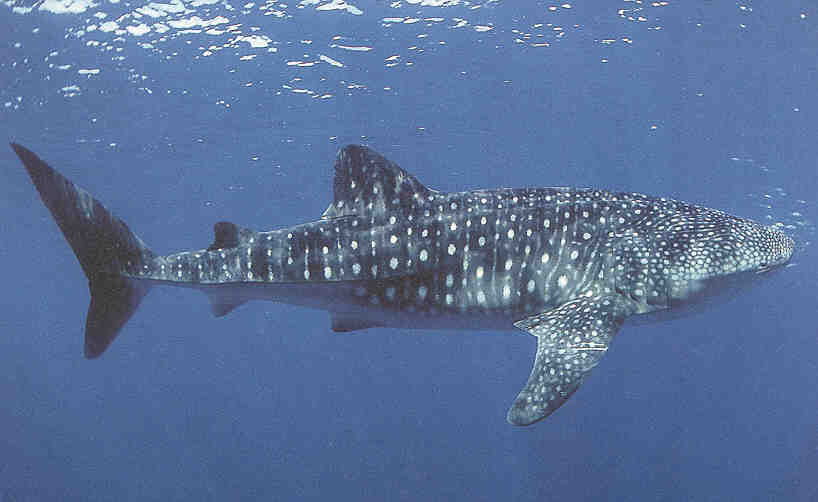 Name: Whale Shark
Code:  RHN
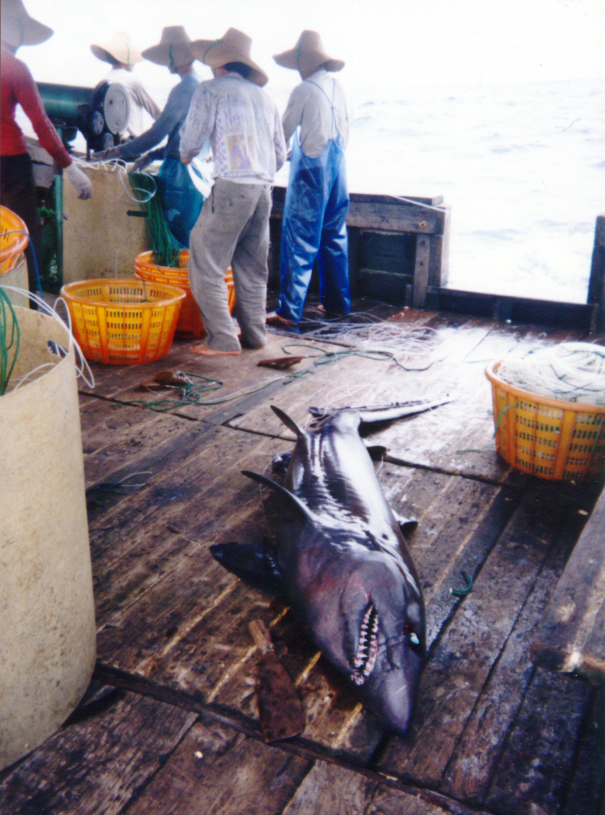 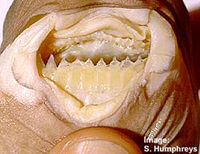 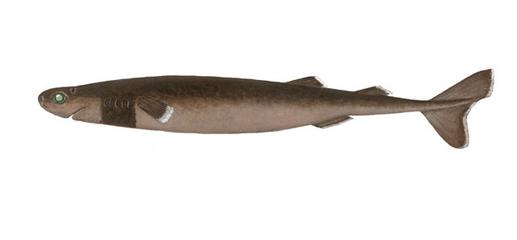 Name: Cookie Cutter shark
Code:  ISB
The Cookie-cutter Shark is named 
after the neat cookie-shaped 
wounds that it leaves on the
 bodies of larger fishes (tuna, marlin etc
No anal fin
First dorsal fin way back
Dark ring near gills
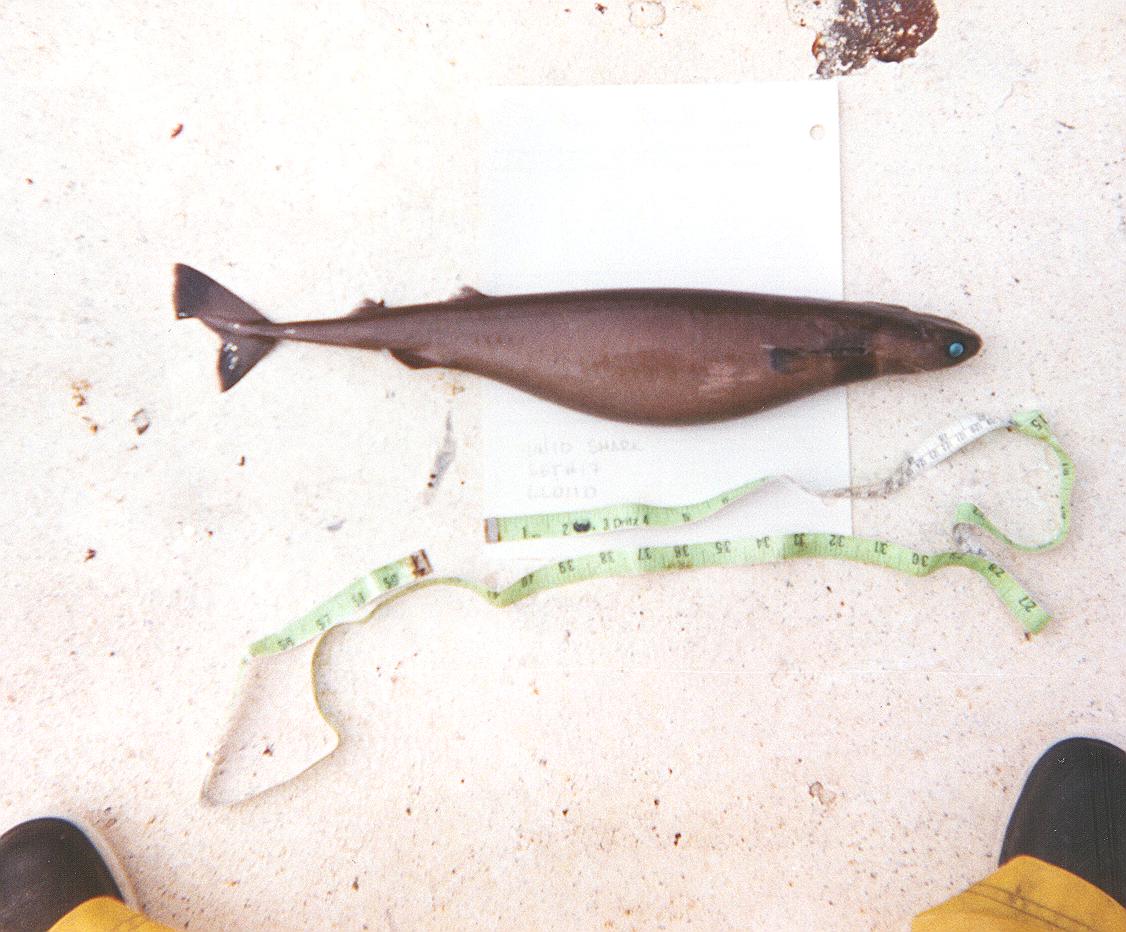 Compare sharks
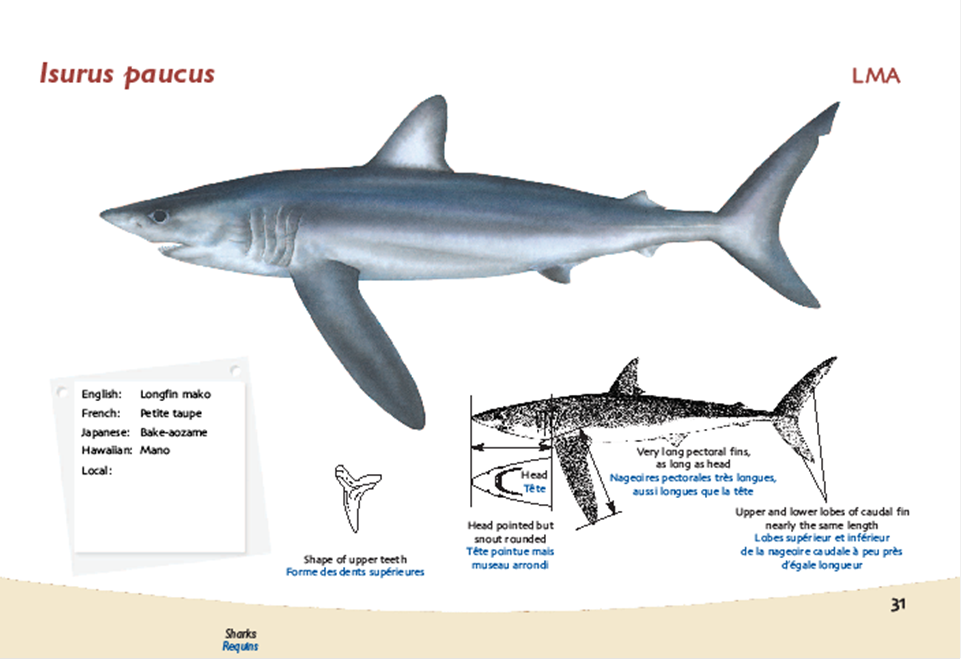 Compare sharks
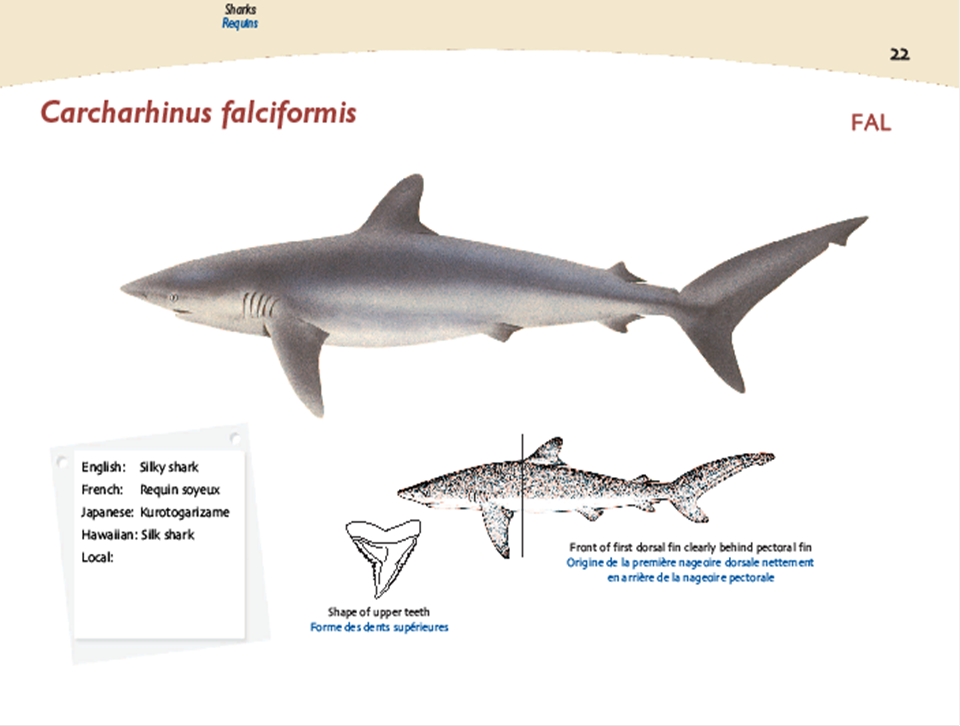 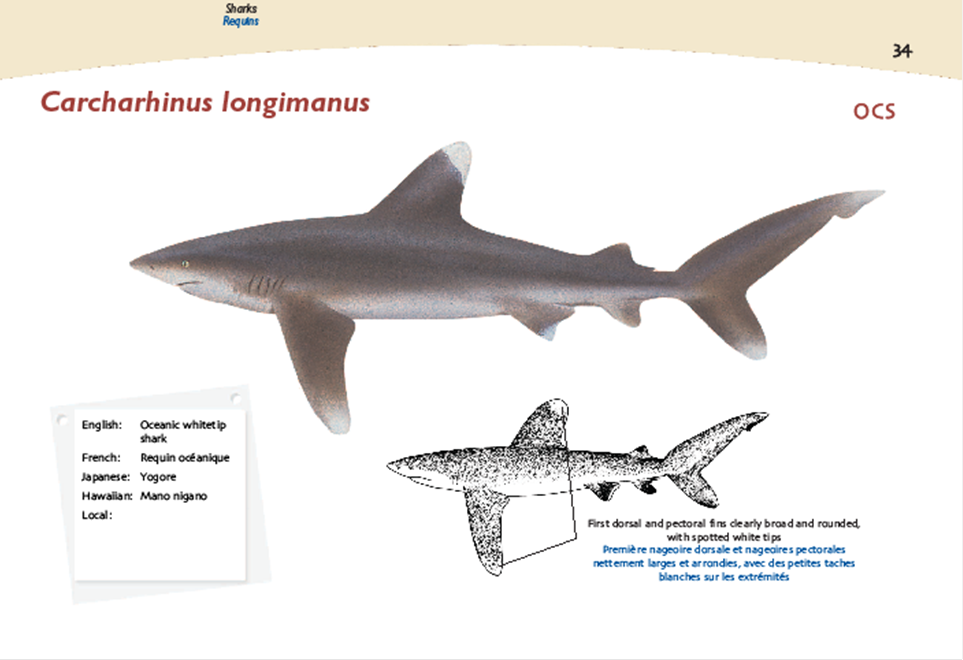 Compare sharks
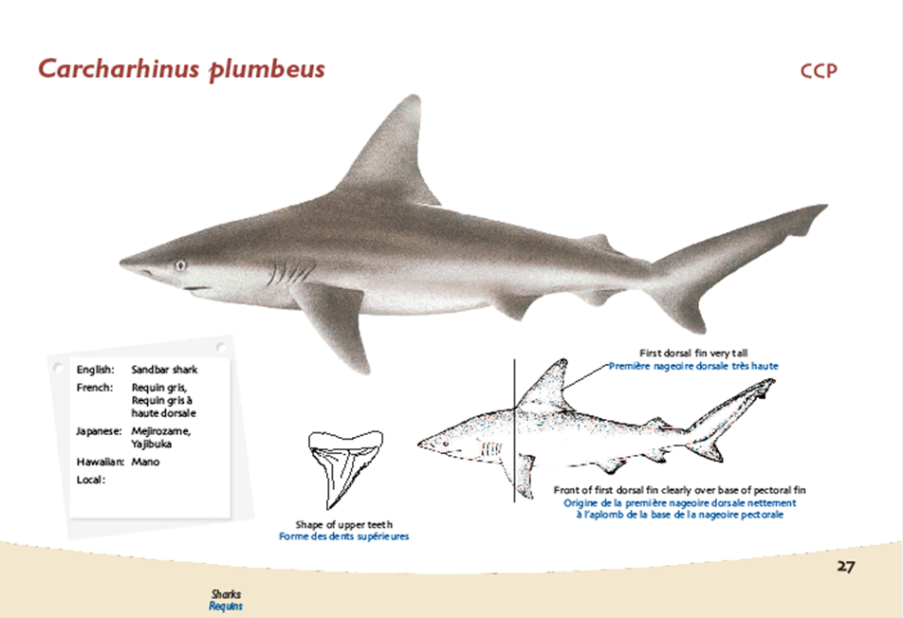 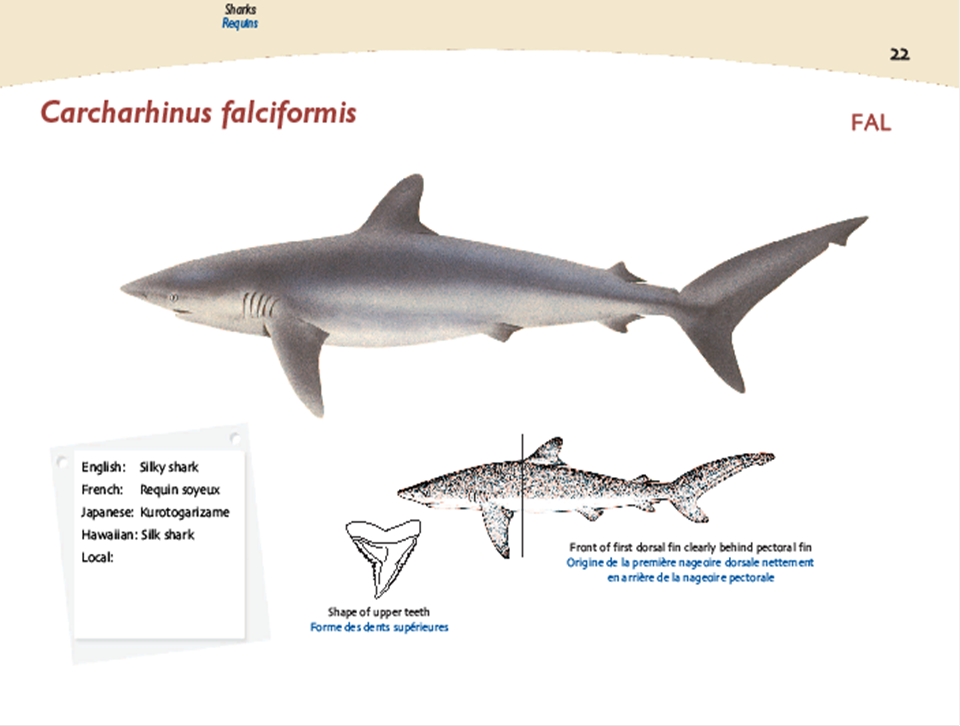 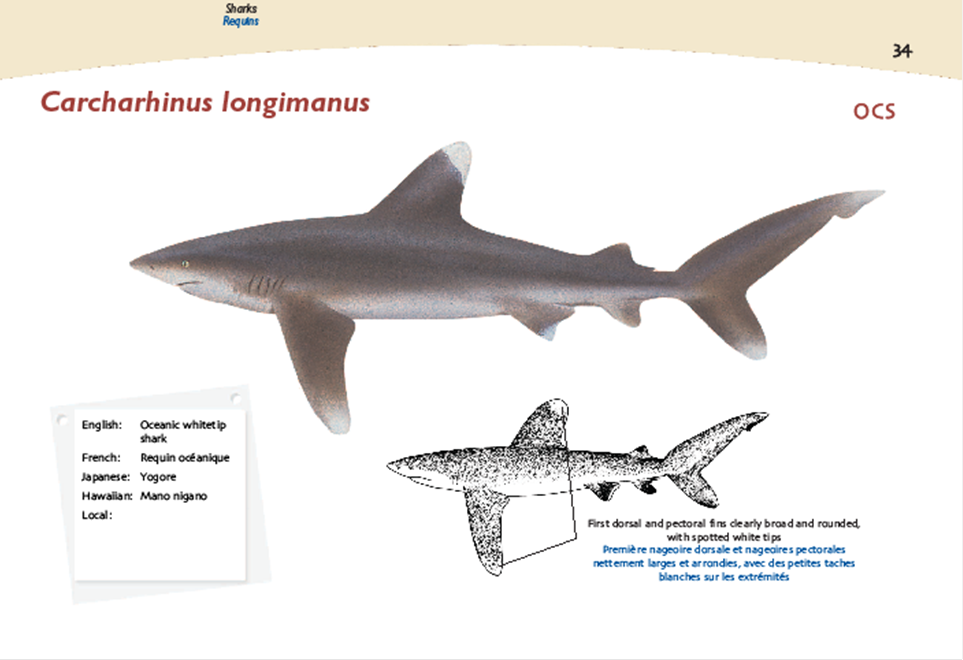 Compare sharks
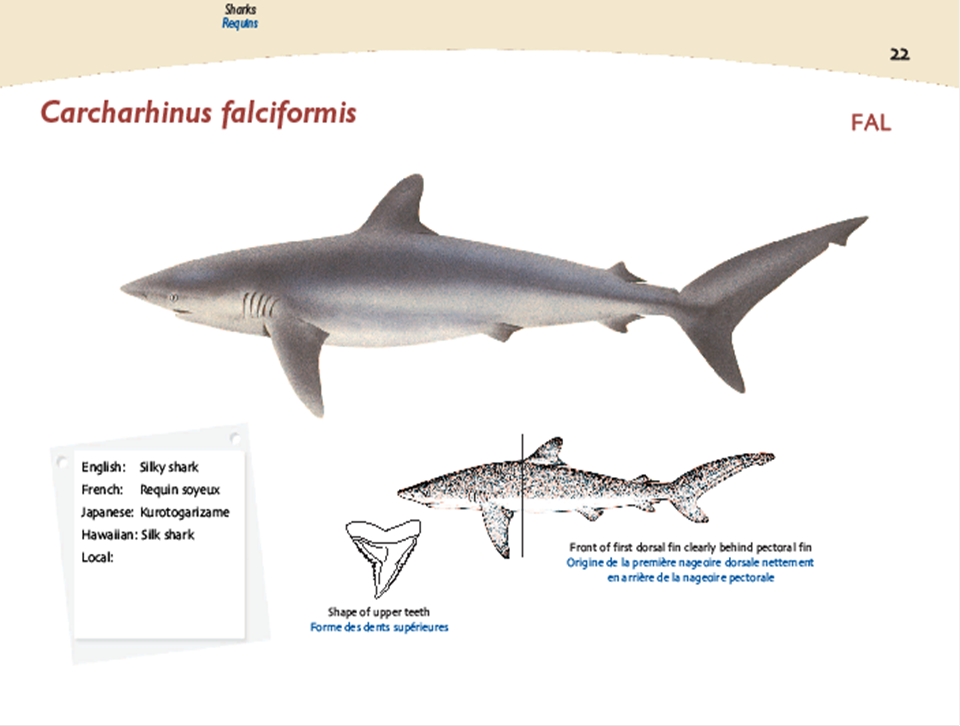 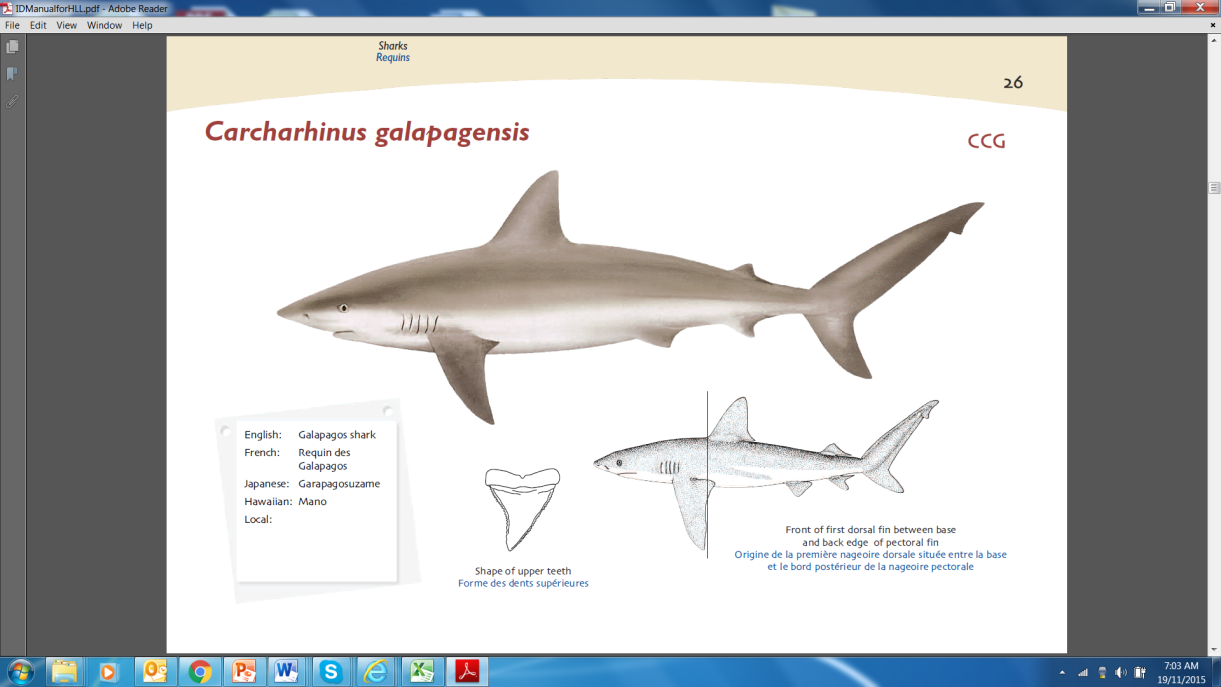 Compare sharks
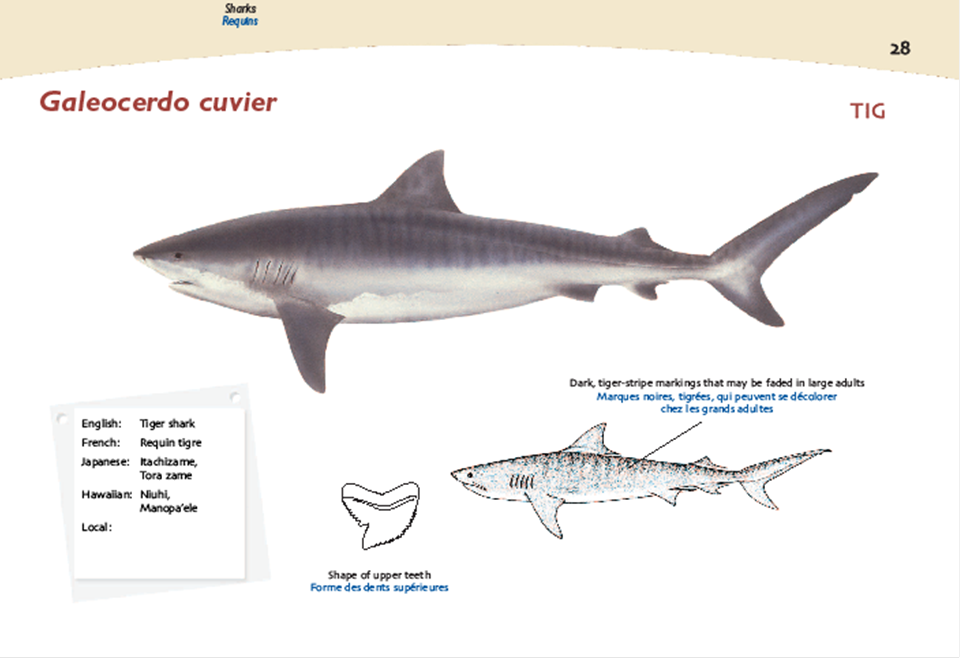 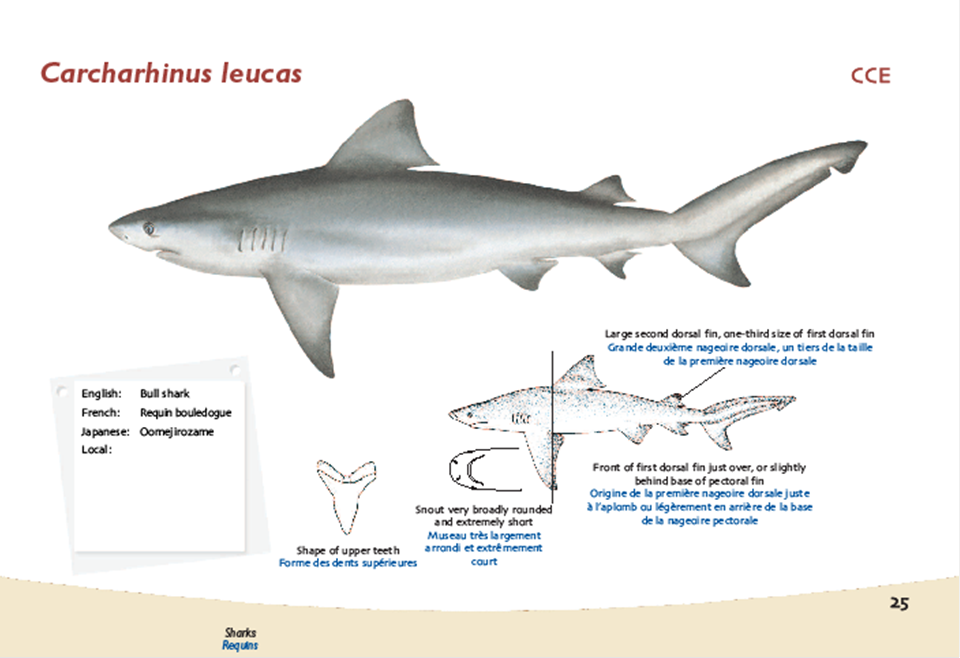 Compare sharks
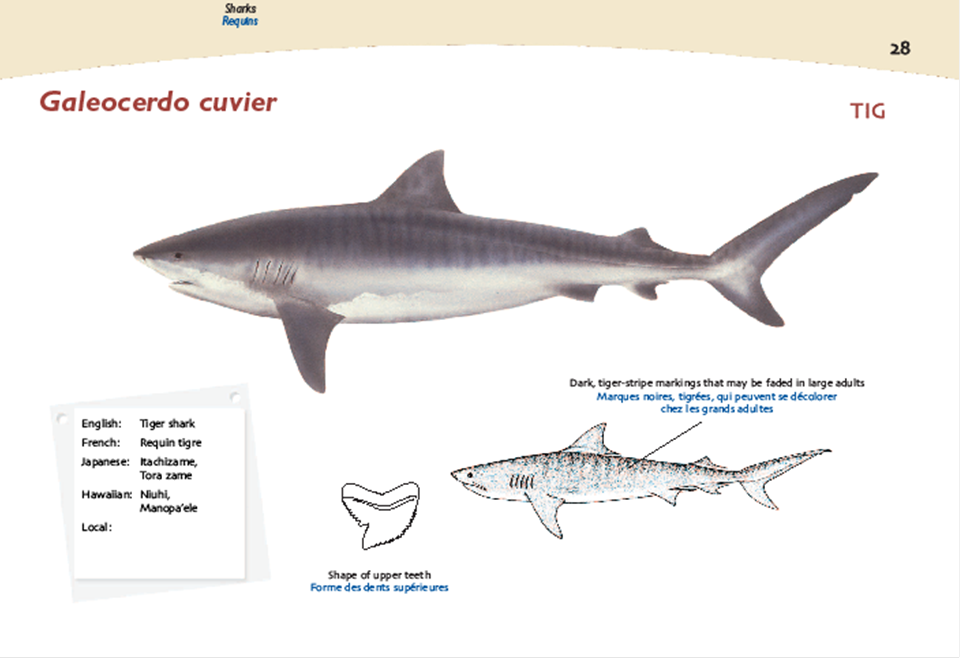 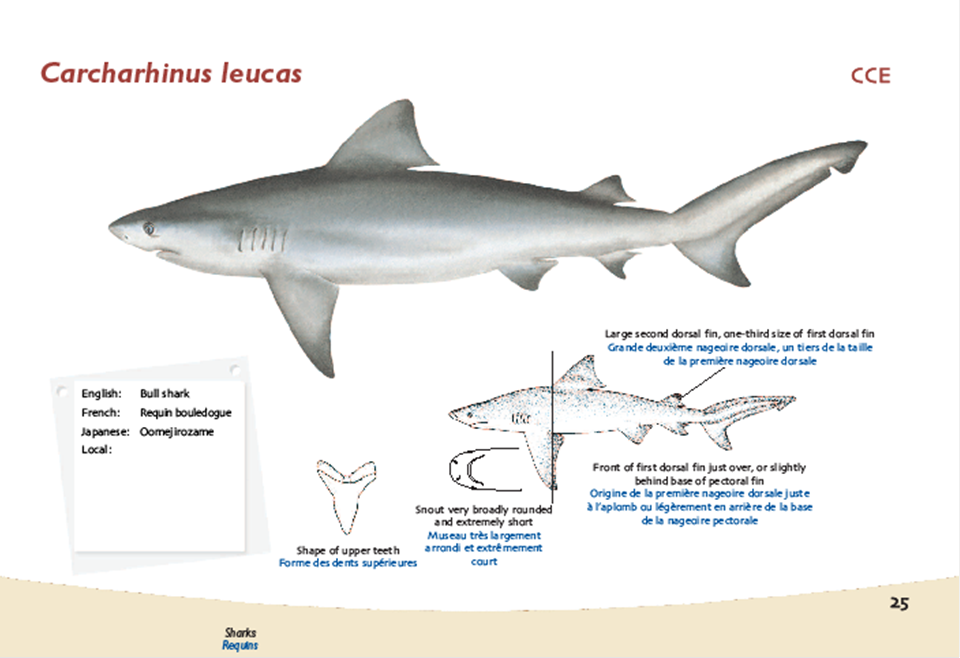 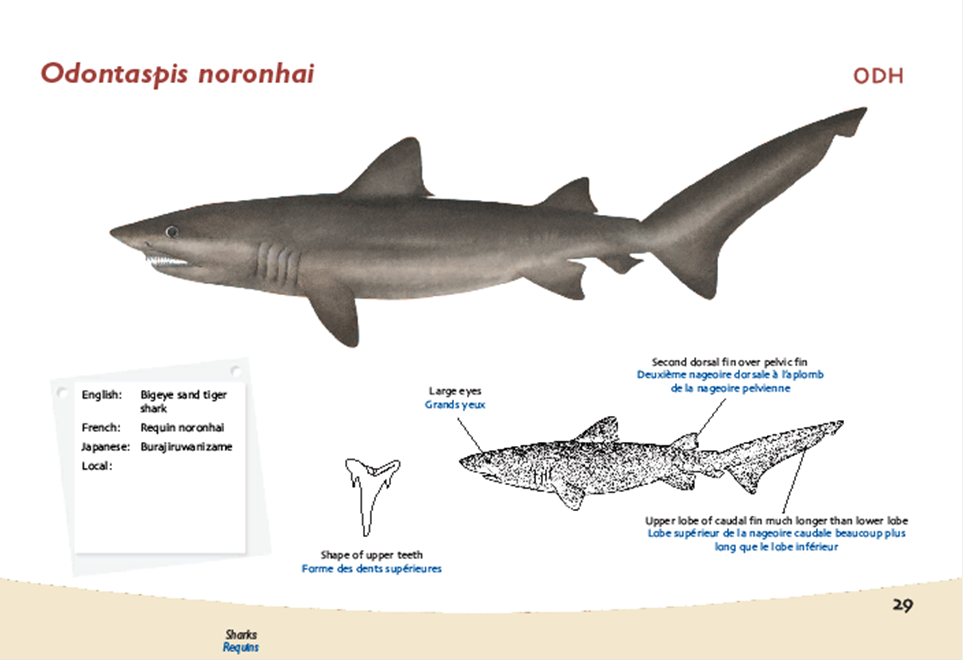 Compare sharks
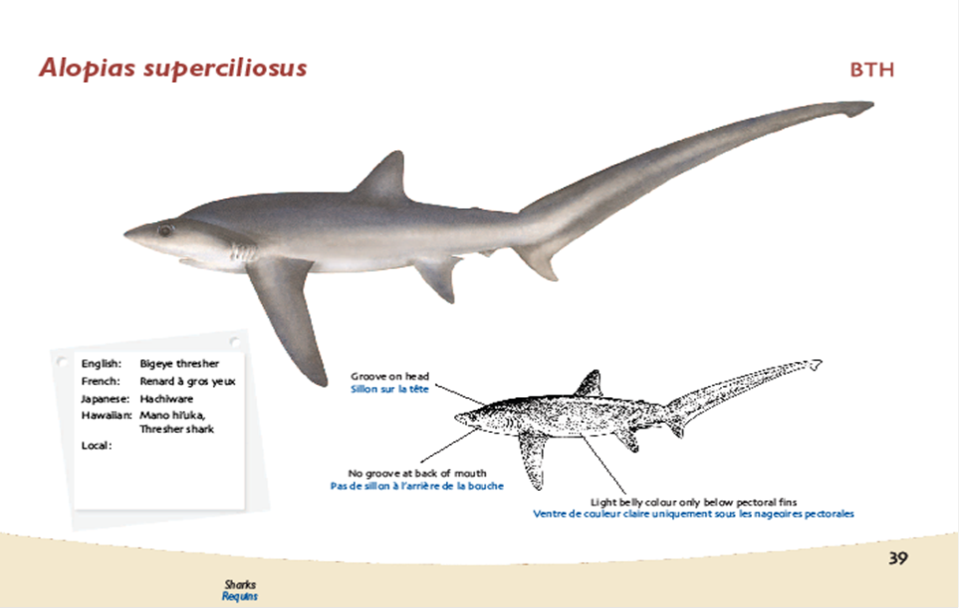 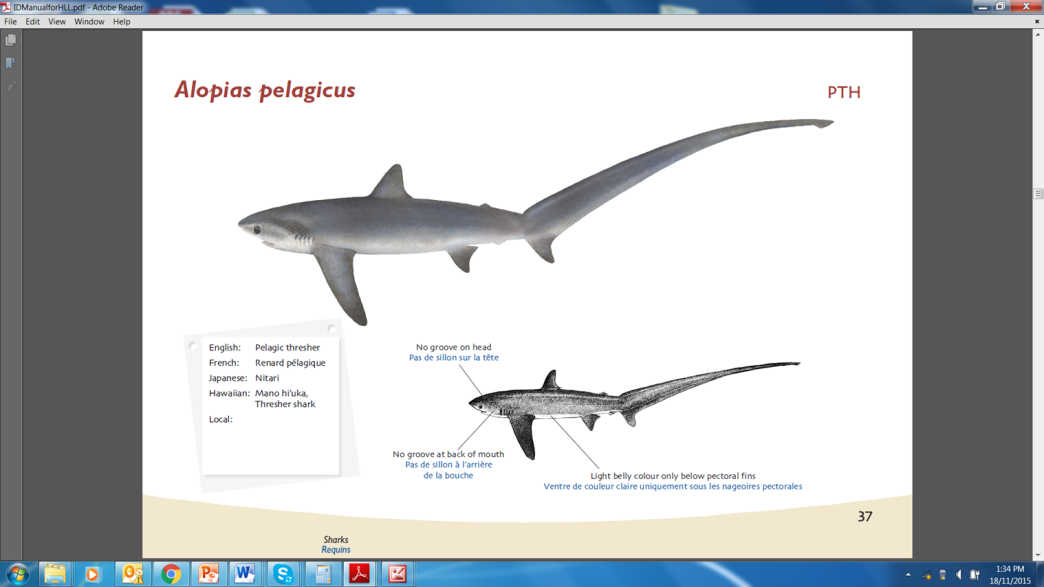